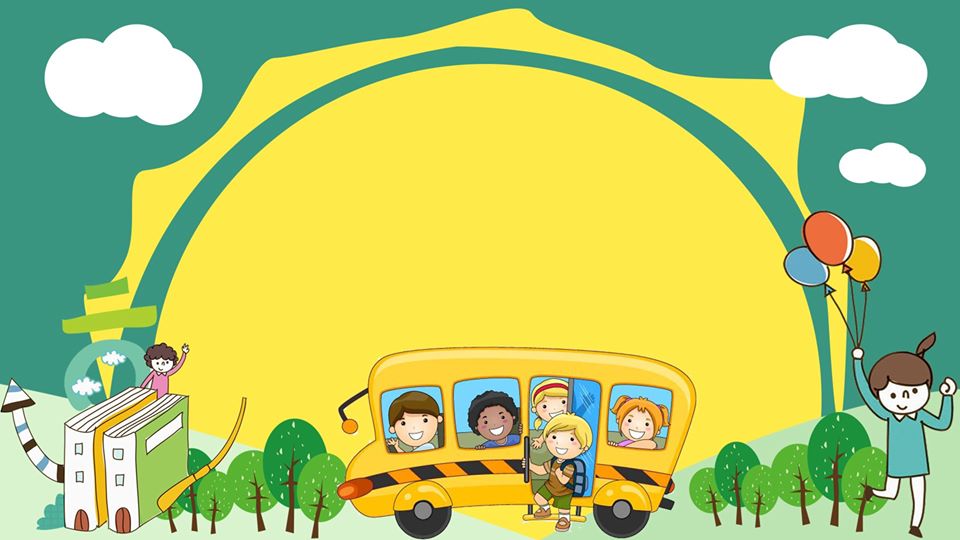 CHÀO MỪNG CÁC CON 
ĐẾN VỚI TIẾT TOÁN
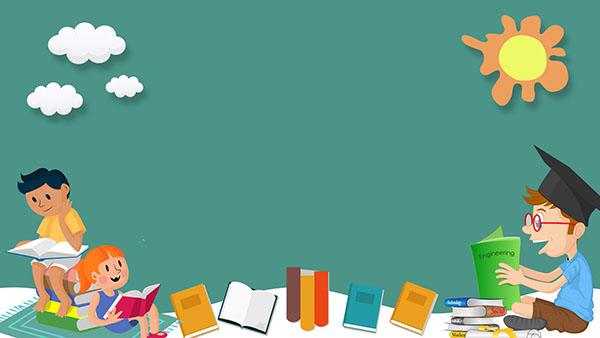 So sánh các số trong phạm vi 100
A, So sánh các số trong phạm vi 30
1, 2, 3, 4, 5, 6,7, 8,9,10,11,12,13,14,15,16,17,18,19,20,21,22,23,24,25,26,27,28,29,30
Nhận xét : 3 đứng trước 8;  8 đứng sau 3
 Nên : 3 bé hơn 8 ; 8 lớn hơn 3
Ta viết : 3 < 8; 8> 3
Nhận xét : 14 đứng trước 17;  17 đứng sau 14
 Nên : 14 bé hơn 17 ; 17 lớn hơn 14
Ta viết : 14 < 17; 17 > 14
Nhận xét : 20 đứng trước 26;  26 đứng sau 20
 Nên : 20 bé hơn 26 ; 26 lớn hơn 20
Ta viết : 20 < 26; 26 > 20
b. So sánh các số trong phạm vi 60
31,32,33,34,35,36,37,38,39,40,41,42,43,44,45,46,47,48,49,50,51,52,53,54,55,56,57,58,59, 60
Nhận xét : 46 đứng trước 56;  56 đứng sau 46
 Nên : 46 bé hơn 56 ; 56 lớn hơn 46
Ta viết : 46 < 56 ; 56 > 46
c. So sánh các số trong phạm vi 100
Nhận xét : 62 đứng trước 67; 62 bé hơn 67; 62< 67
                  67 đứng sau 62; 67 lớn hơn 62; 67>62
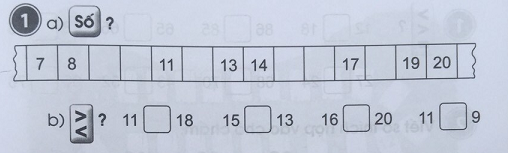 18
16
9
15
10
12
>
<
>
<
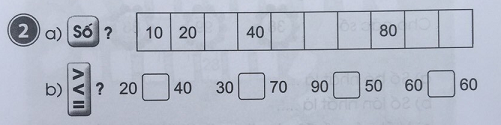 90
100
70
50
30
60
=
>
<
<
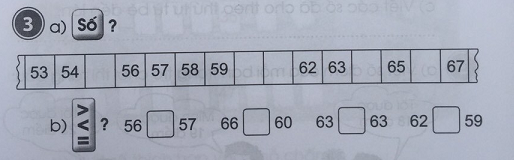 66
64
61
60
55
>
=
>
<
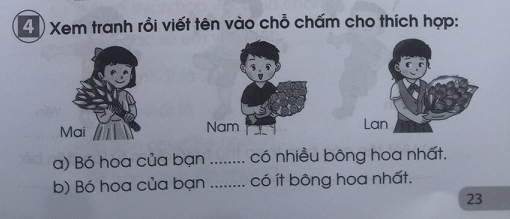 Lan
Mai
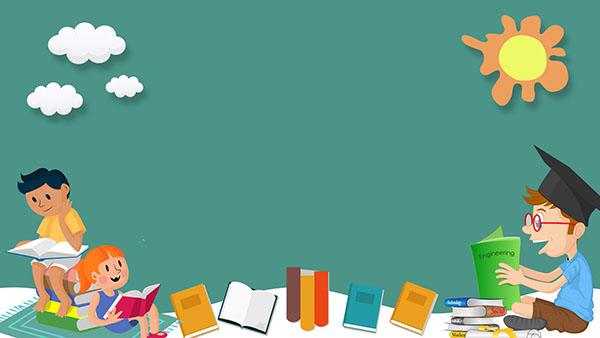 Củng cố bài học